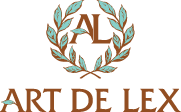 Модульная система комплаенс-контроля
Дмитрий Гавриленко
Адвокат, старший юрист антимонопольной практики Юридической фирмы «ART DE LEX»
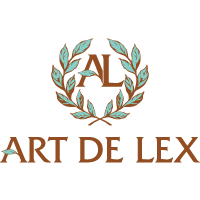 Преимущества комплаенса
1
Внутрикорпоративные механизмы предотвращения нарушений
2
Повышение уровня корпоративного управления и прозрачности принятия решений
3
Формирование определенной культуры в компании
4
Возможность снижения штрафов и понижения уровня риска в рамках риск-ориентированного надзора
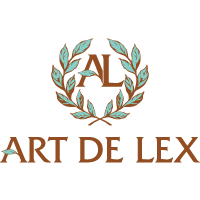 Препятствия к внедрению
Бюджет на построение системы;

Бюджет на поддержание системы;

Отсутствие внутренних компетенций;

Временные затраты;

Необходимость изменения внутренних подходов к управлению и принятию решений.
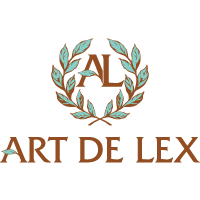 Модульный комплаенс
Система внутрикорпоративных процессов и механизмов, направленных на управление строго определенными рисками либо управление рисками в определенной сфере деятельности компании.
Таргетированный способ управления рисками, направленный на снижение риска нарушения АМЗ в наиболее проблемных сферах деятельности компании (к примеру, закупочная деятельность).
Стандарт, модель системы антимонопольного комплаенса для компаний определенного сегмента экономики.
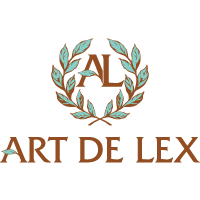 Виды модульного комплаенса
По направлениям деятельности (в сфере закупочной деятельности, в сфере ценообразования, в области взаимодействия с конкурентами);

По видам рисков (злоупотребление доминирующим положением, антиконкурентные соглашения);

По отдельным подразделениям или дочерним структурам;

По сегменту/отрасли экономики.
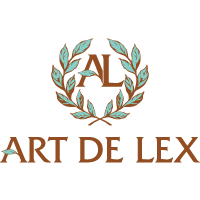 Система модульного комплаенса
1
2
3
4
5
6
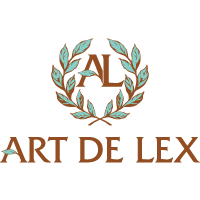 Рекомендации
Модульный комплаенс может быть пилотным проектом, позволяющим получить опыт внедрения сотрудникам компании;

Модульный комплаенс может быть основой или первым этапом внедрения комплаенса, покрывающего все антимонопольные риски;

Модульный комплаенс должен представлять собой систему управления рисками в меньшем масштабе, но сохранять все необходимые элементы;

Модульный комплаенс не должен быть ситуативным решением отдельных проблем.
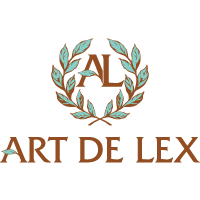 Ориентиры
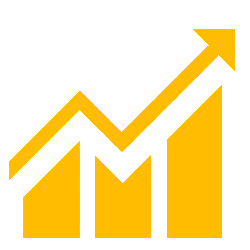 Требования к эффективности (недопустимо, чтобы система сводилась к «бумажному» комплаенсу)
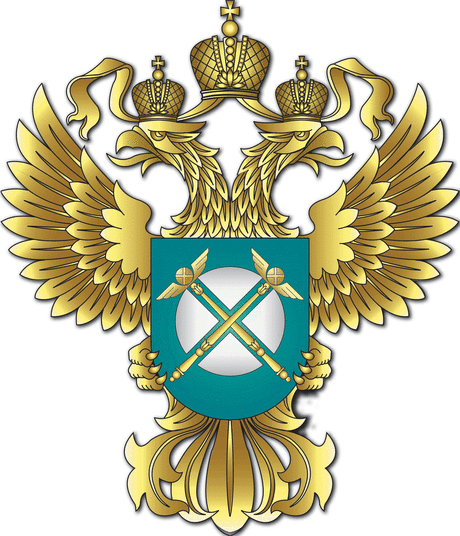 Требования ФАС России
(например, Методические рекомендации по внедрению внутреннего контроля соблюдения антимонопольного законодательства, законодательства о государственном оборонном заказе и законодательства, регулирующего закупочную деятельность)
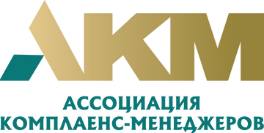 Экспертная работа
ART DE LEX
КОНТАКТЫ
Facebook.com/artdelex.ru
Россия, 101000, Москва, Покровский бульвар, дом 4/17, строение 1, подъезд 2Тел./Факс: +7 (495) 93 77 123 E-mail: info@artdelex.ru
@ARTDELEXLawFirm